Portfolio Committee on Higher Education, Training, Science and Technology PresentationState of Affairs - Tshwane North TVET CollegePARLIAMENT OF THE REPUBLIC OF SOUTH AFRICA, 11 March 2020
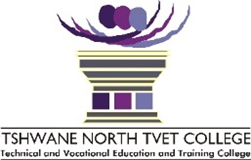 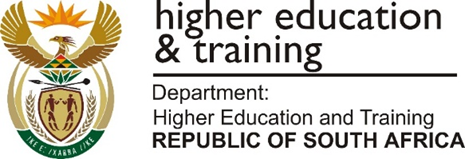 INTRODUCTION
PURPOSE OF THE MEETING:
To make a presentation on the state of affairs at TNC with respect to:
Registration and  Enrolments in 2020;
Teaching and Learning; and 
Progress with finalization of the 2018/19 outstanding audit
BACKGROUND
The current management has been with the college for the past three years (between April 2017 – July 2019)
Positions of Senior Management filled as follows:
- April 2017 – Reinstatement of Principal;
August 2017 – DP: Corporate Services; 
September 2018 – DP: Academic Services; and 
July 2019 – Acting DP: Financial Services (CFO).
The College had seven different CFO’s between 2012 and 2019 (some deployed through the SAICA Project partnership with the DHET)
Registration and  Enrolments in 2020
The DHET provides Academic Calendars to all TVET colleges around October annually for implementation in the ensuing year;
Colleges develop enrolment plans aligned to the Departments’ Academic Calendar; 
The College has established Campus Enrolment Committees comprising of staff at various levels and the Campus SRC;
Management conduct enrolment monitoring and support visit at different intervals during registration; and
The student leadership across campuses plays a pivotal role in assisting with enrolment processes.
ENROLMENT AND REGISTRATION 2018 - 2020
ENROLMENT AND REGISTRATION IN 2020
COLLEGE CERTIFICATION RATE 2018 – 2019:
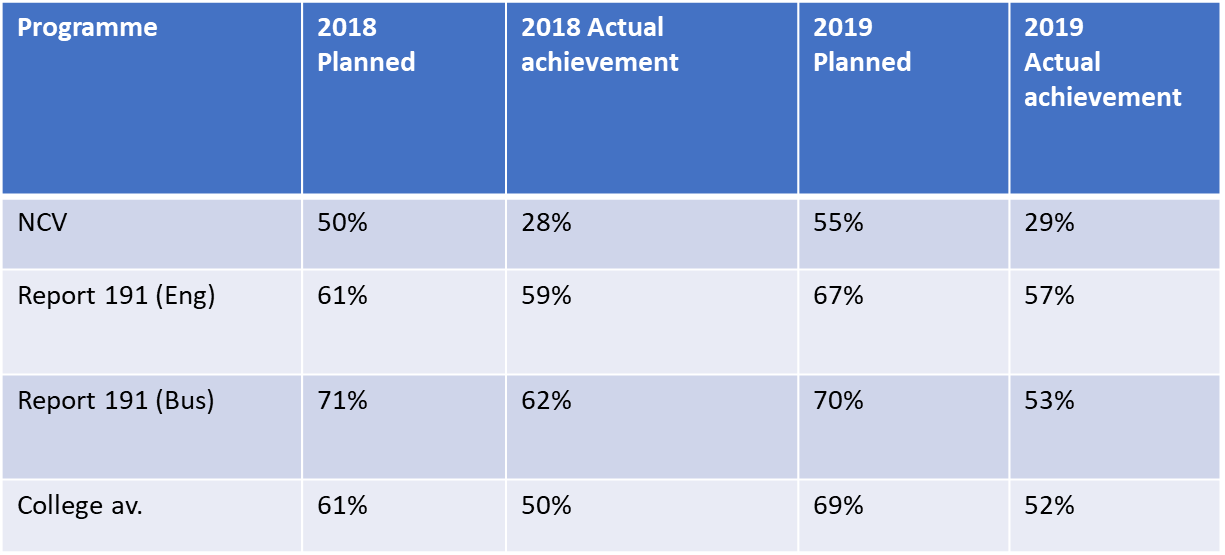 Targets were not achieved

For the Oct/Nov 2019 Examinations the college was ranked number 19 nationally, 5th in the region and 4th in the province.
FINANCIAL AID SUPPORT - NSFAS
OTHER FINANCIAL AID SUPPORT
TEACHING AND LEARNING
Learning & Teaching Support Material (LTSM):
Textbooks procured, delivered and distributed to all campuses in January 2020 (shortages addressed and delivery will be undertaken before the end of March 2020.
Personal Protective Equipment (PPE) was distributed to  students at the beginning of this year, in exception of two campuses still awaiting delivery. (Clothing factory manufactures PPEs in-house)
TEACHING AND LEARNING
HUMAN RESOURCES
Total staff compliment of 511
  ( 333 Lecturers and 178 Support staff )
223 = Qualified
86   = Professionally qualified without Teacher Qualification
24   = Underqualified (with N3-N6 and those with Artisan 
             Status only )
 NB. 32 = of the unqualified and under qualified, are currently  
                registered with the Nelson Mandela University Project 
                sponsored by Merseta
TEACHING AND LEARNING
HUMAN RESOURCES Continued…
25 Lecturers are currently pursuing different academic 
qualifications. 

30 Lecturers completed teacher qualification through college 
       bursary in 2019

Laptops have been provided in 2019 to National Certificate Vocational (NCV) lecturers to enhance teaching and learning as an intervention to improve performance.
Procurement for Lecturers’ Laptops for Report 191(NATED)  is in progress
TEACHING AND LEARNING
STATUS OF WORKSHOPS
Due to management instability accreditation status of workshops lapsed – the College then established a dedicated team to focus on accreditation of all TNC workshops
Accreditation plans are in place

Accreditation Status to date:
Electrical Workshops were accredited in December 2019
End user computing (MICSETA)
Services SETA programmes (Beauty & Nail Technology)
Fibre processing & Manufacturing Seta 

Awaiting Confirmation:
Spray-painting and Panel beating
Refrigeration and Air Conditioning
TEACHING AND LEARNING
Ablution Facilities
The college has 461 toilets across 7 sites
TEACHING AND LEARNING
LIBRARIES
Only three campuses have library structures however, only one is fully functional. 
Interventions:
A Task Team has been established through the Academic Board to assess and make recommendations for improvement of library facilities with modern technology and study material
EBSCohost resources for Library has been secured (online library )
Finalization of the 2018/19 outstanding audits
STATUS
Finalization of the 2018/19 outstanding audits
CHALLENGES & INTERVENTIONS TO IMPROVE AUDIT OPINION
Questions and Answers
THANK YOU